المملكة العربية السعودية
وزارة التعليم العالي 
جامعة الملك سعود  ــ  كلية التربية
قسم المناهج وطرق التدريس
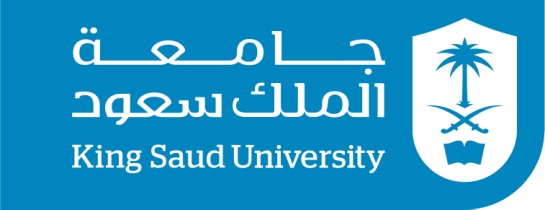 برامج تحرير الفيديو
:: إعداد ::
فهد بن محمد الوهابي

:: إشراف ::
د.رياض بن عبدالرحمن الحسن
الفصل الدراسي الأول
1435 ــــــــ 1436 هـ
مقرر ( 575 نهج ) تصميم وتطوير البرامج التعليمية
 تعريف تحرير الفيديو( المونتاج ) :
هو فن ترتيب المشاهد واللقطات المصورة وتنسيقها ضمن تتابع زمني مدروس، 
بحيث تتحول إلى رسالة مترابطة ،جذابة، محددة المعنى.
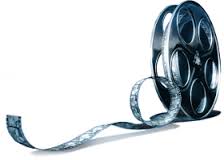 والمونتاج كلمة فرنسية  Montage يقابلها باللغة الإنجليزية كلمة  Editing
و باللغة العربية كلمة تحرير أو توليف .
ونستطيع اختصار عملية تحرير الفيديو في
أنواع البرامج المستخدمة في تحرير الفيديو :
1
2
 برامج التحرير الأساسية :
هي البرامج التي تستخدم في دمج و قص وترتيب وإضافة المؤثرات البسيطة 
للمشاهد . ومن أمثلة هذه البرامج :
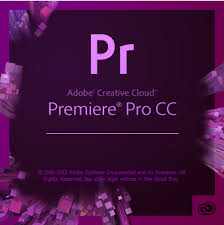 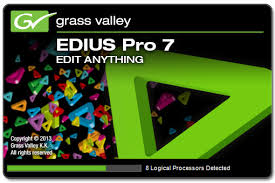 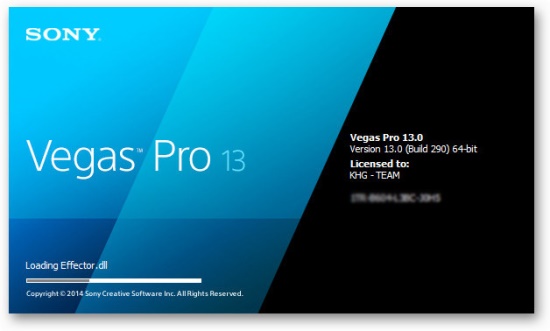 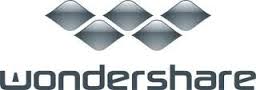 وهو الذي سأقوم بشرحه
 برامج الخدع السينمائية :
و هذه النوعية من البرامج لا تستطيع أن تعرض فيديو مدته أكثر من ساعة واحدة إذ أنه مخصص فقط ليعمل : خدع سينمائية ،دعايات، بنرات متحركة، مقدمات تلفزيونية و نهاية لفلم أو فواصل إعلانية .

ومن أمثلة هذه البرامج :
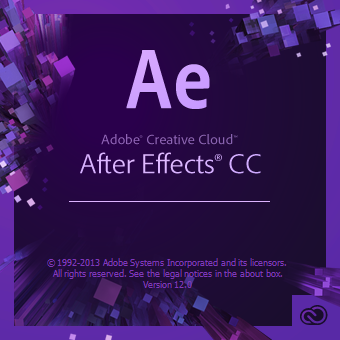 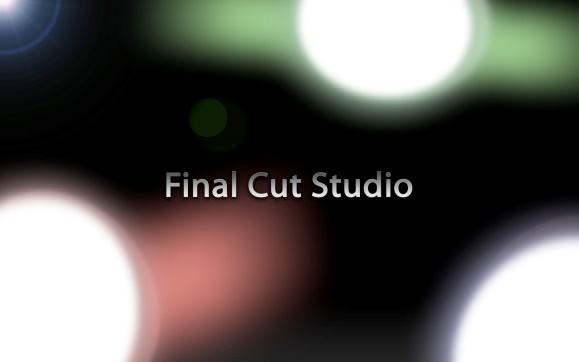 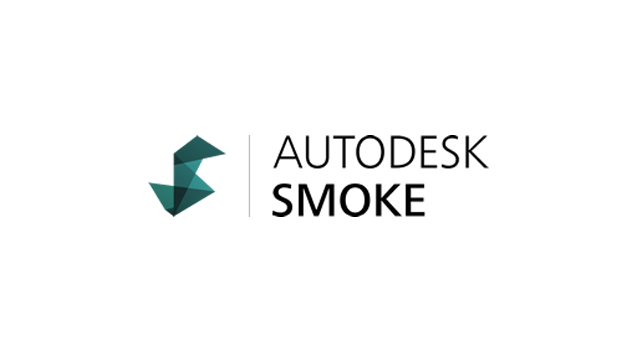  برامج مساعده :
من المشاكل التي تواجه مستخدمي برامج تحرير الفيديو كتابة النصوص باللغة العربية حيث تحتاج إلى برامج وسيطة لذلك 
ومن أشهرها برنامج :
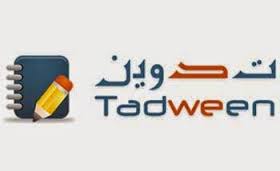 خصائص ومميزات برنامج تدوين  : 



    يساعد على الكتابة باللغة العربية للبرامج التي لا تدعم الكتابة باللغة العربية .
    يقوم بالنسخ التلقائي عند تحويل النص .
    البرنامج يحول النص متعدد الأسطر إلى سطر واحد .
    البرنامج صغير الحجم ومجاني .
    لايحتاج إلى خطوط خاصة ليعمل بل بخطوط الويندوز الرئيسية .
    البرنامج سهل الاستخدام .
شكرا لكم